Country of North Europa:
-Netherlands
-Belgium
-Sweden
-Luxemburg
-Finland
-Denmark
Netherlands
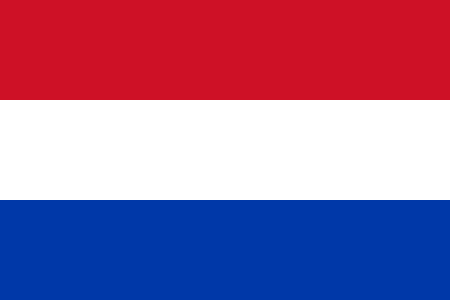 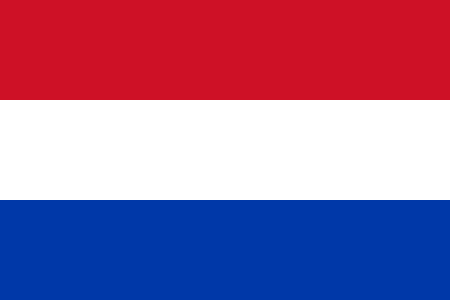 Geographical size: 41540 km2
Capital: Amsterdam
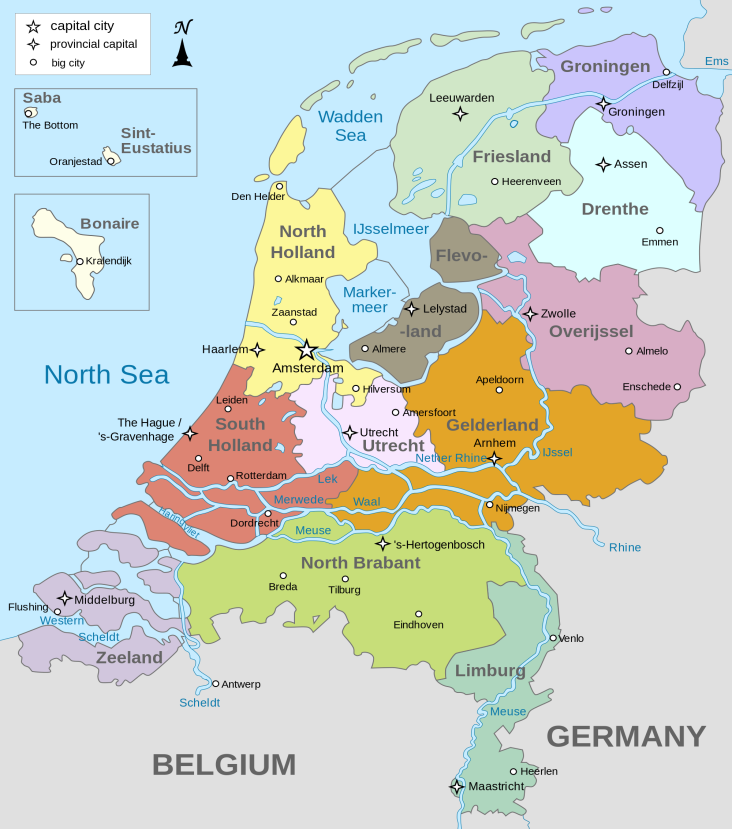 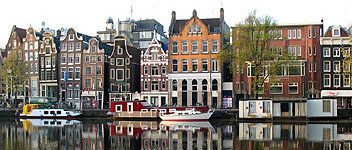 Currency: Euro
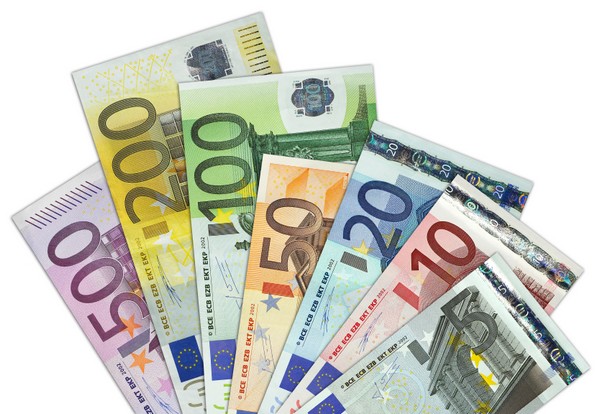 Population: 17 million
Population as % of total EU population: 3,3%
Official EU language: Dutch/English
Political system: : Unitary parliamentary                      constitutional monarchy
Monarch: Willem-Alexander
Prime minister: Mark Rutte
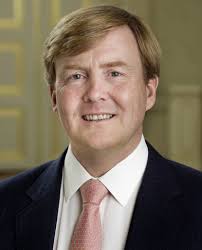 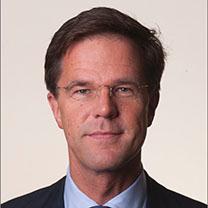 Senat: Eerste Kamer
House of representatives:Tweede Kamer
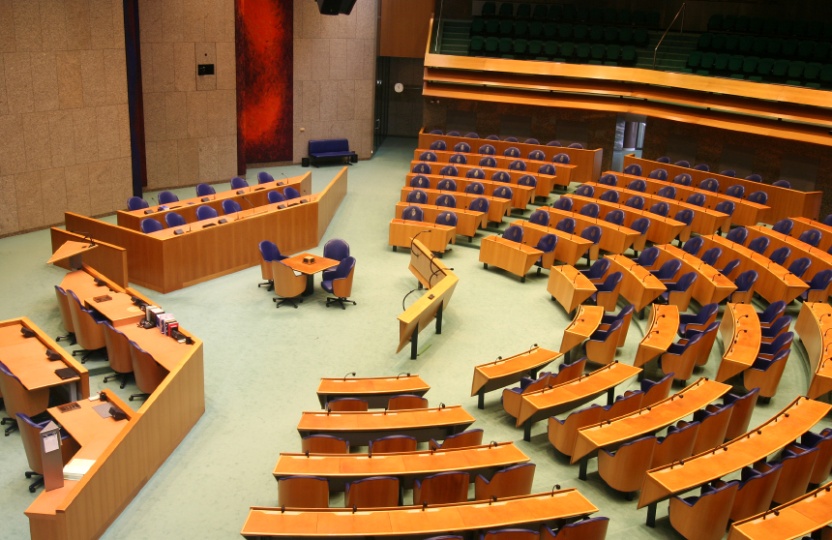 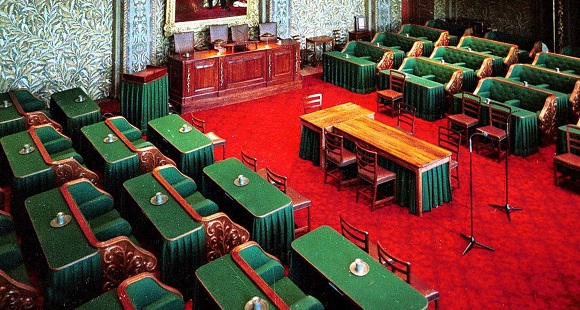 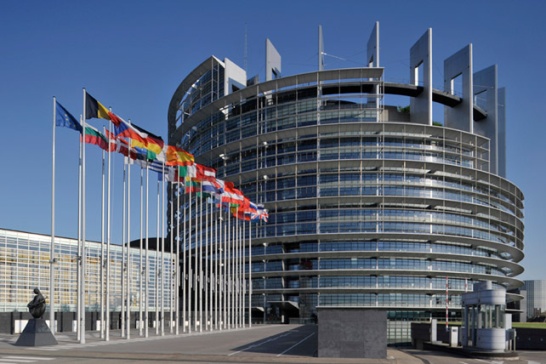 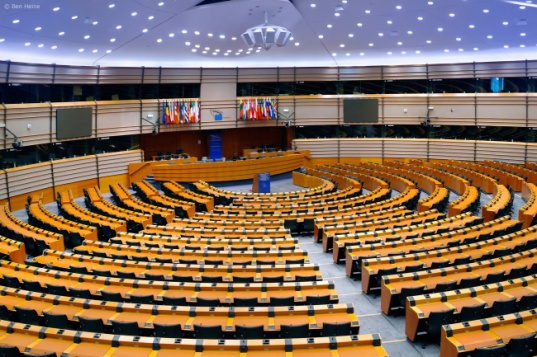 EU member country since: 1 January 1958
Seats in the European Parliament: 26
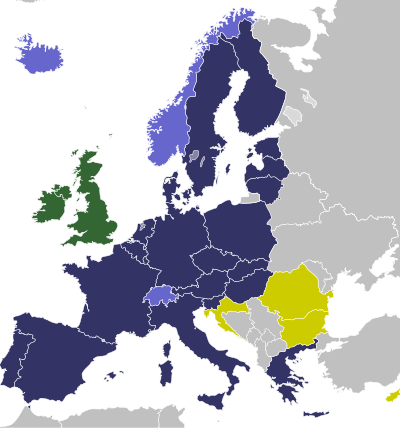 Schengen area member? Yes,  Schengen Area member since 26 March 1995.
Presidency of the Council: Netherlands has held the revolving presidency of the Council of the EU  11 times between 1960 and 2004.
Belgium
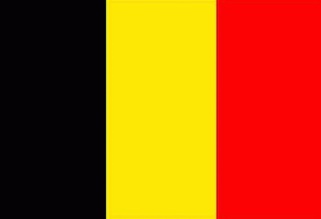 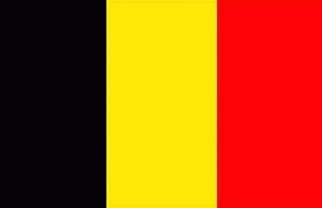 Geographical size:  30 528,km2
Capital: Brussels
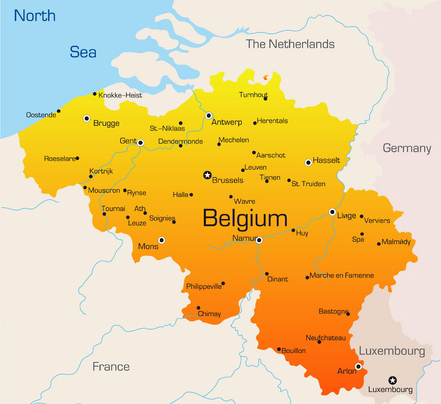 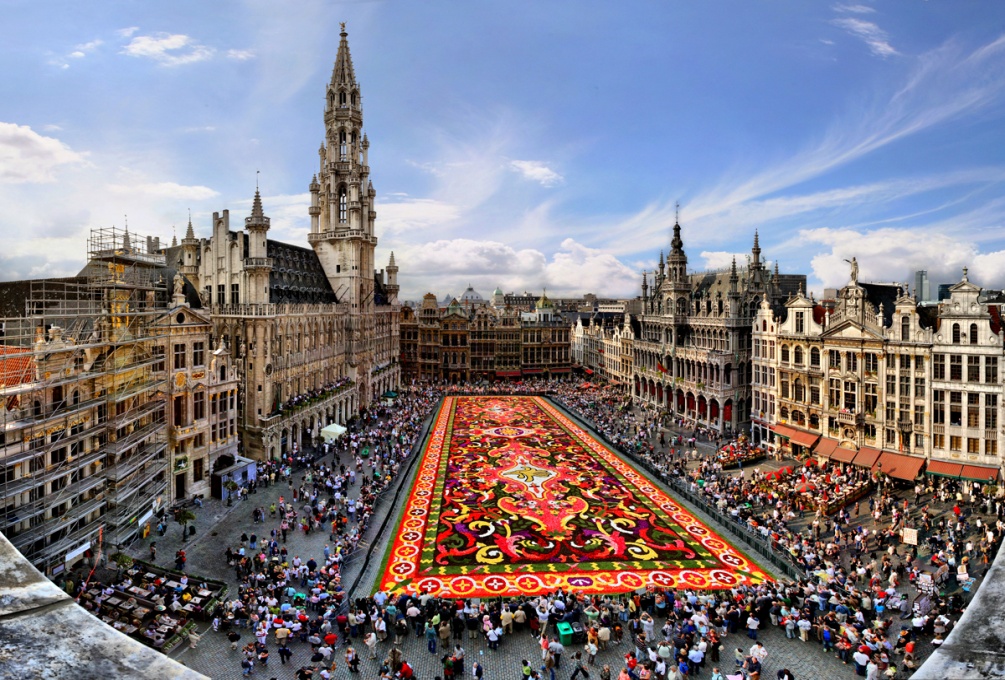 Currency: Euro
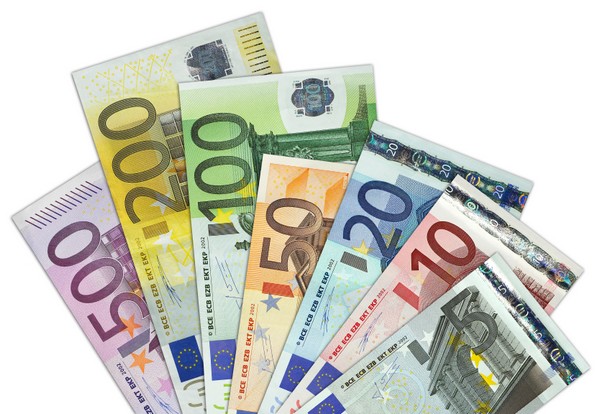 Population: 11.2 million
Population as % of total EU population: 2,2 %
Official EU language: Dutch/French/English
Political system: Federal parliamentary  constitutional monarchy
King: Phillipe of Belgium
Prime minister: Charles Michel
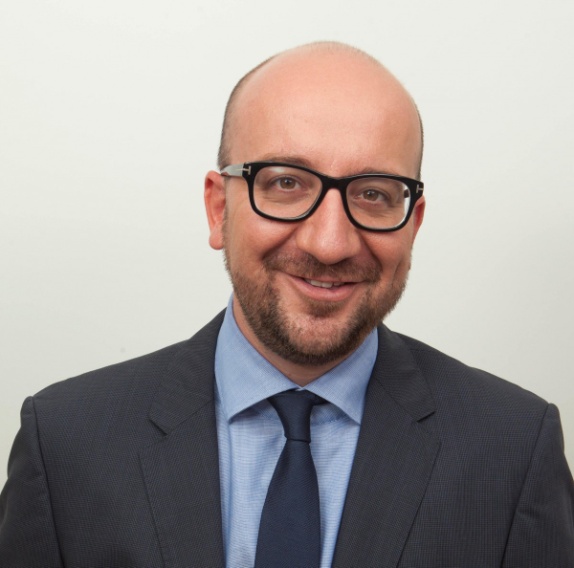 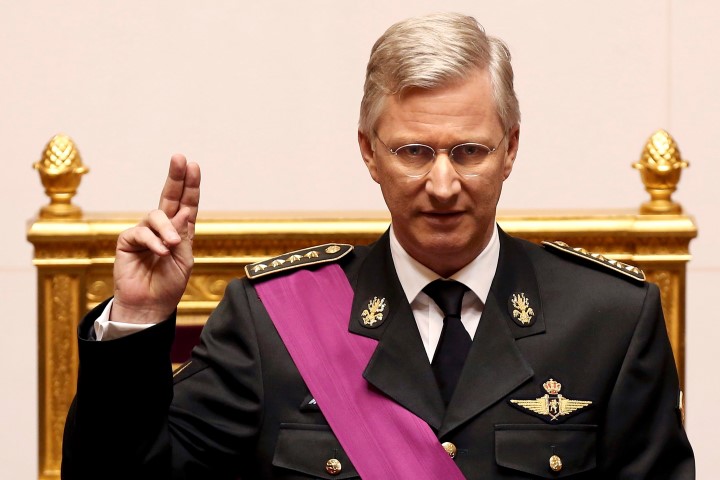 Legislature: Parliament
Lower house: Chambers of representants
Upper house: Parliament Senate
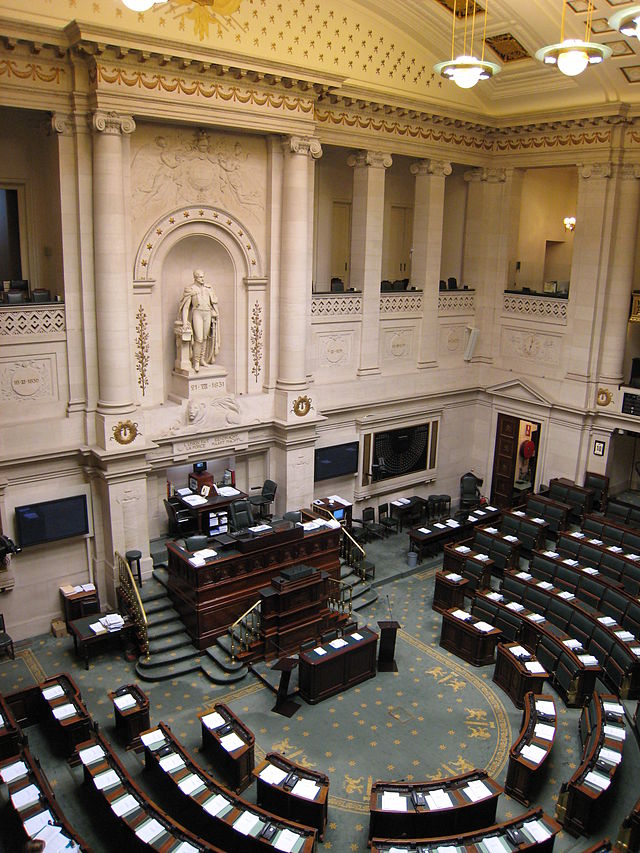 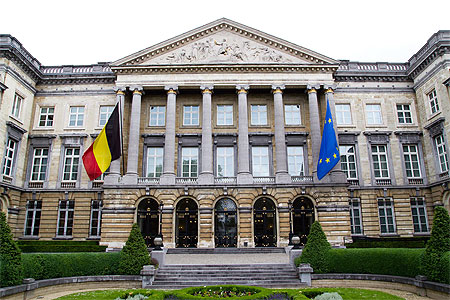 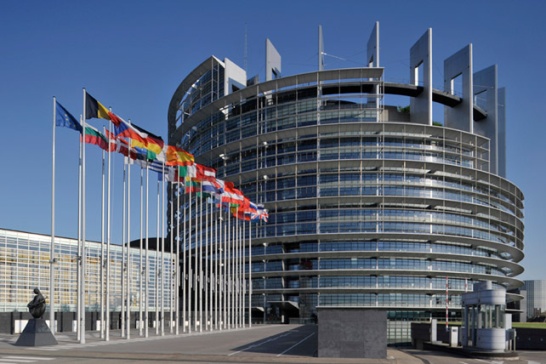 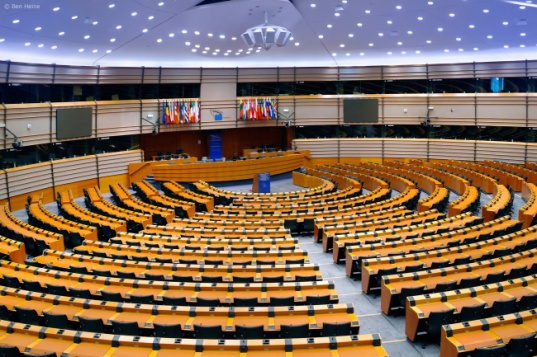 EU member state since: 1 January 1958
Seats in the European Parliament: 21
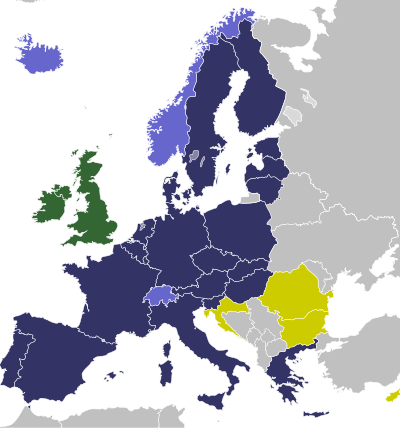 Schengen area member? Yes, Schengen Area member since 26 Mars 1995.
Presidency of the Council:  Belgium has held the revolving presidency of the council of the EU 12 times between 1958 and 2010.
Sweden
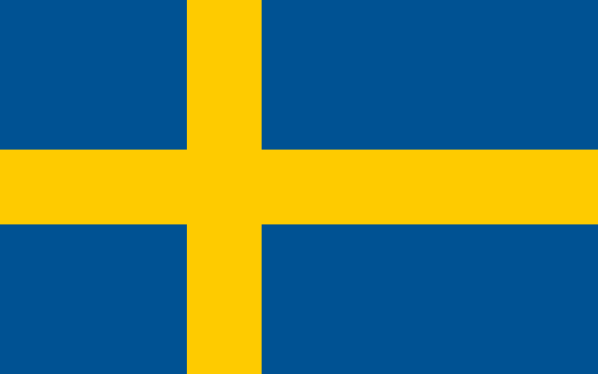 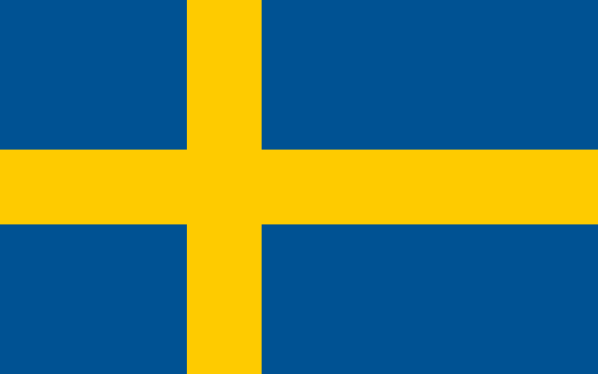 Geographical size: 438 575,8 km2
Capital: Sockholm
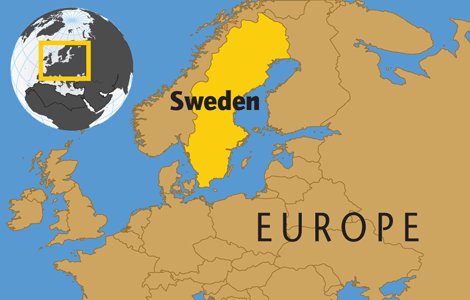 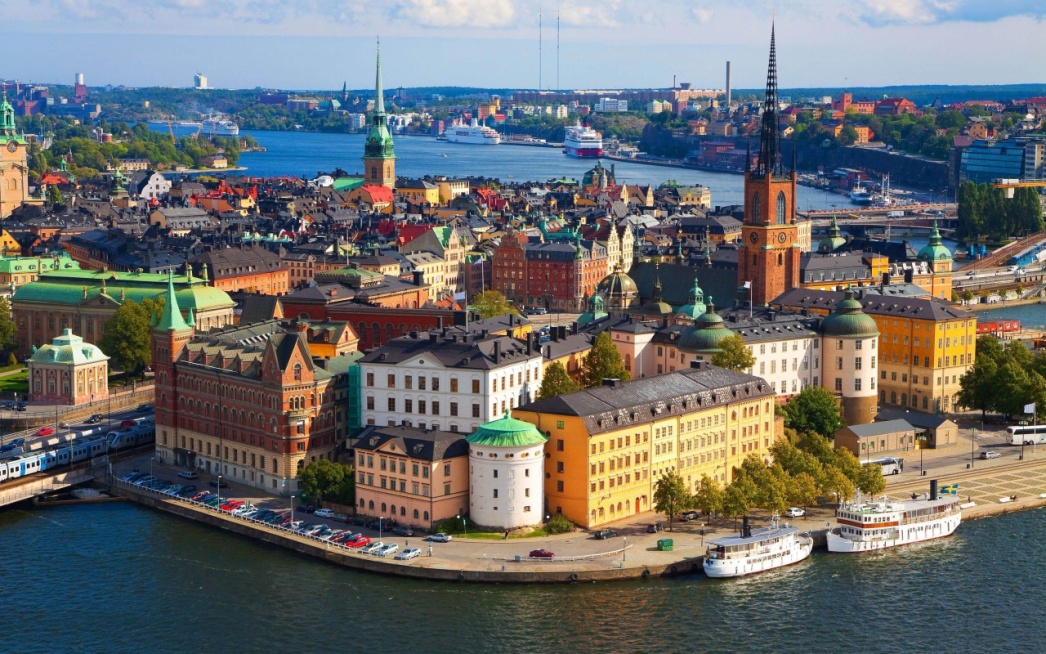 Currency: Swedish Konna
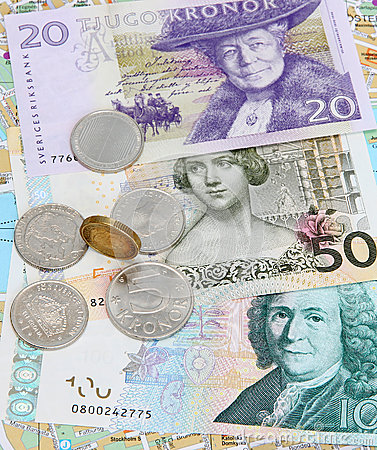 Population: 9.6 million
Population as % of total EU population: 1.9 %
Official EU language: swedish
Political system:  Unitary parliamentary constitutional monarchy
Prime minister: Stefan Lofven
Monarch: Charles XVI Gustave
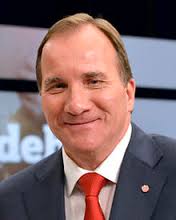 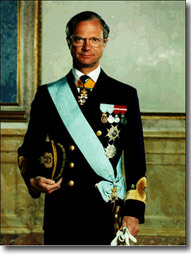 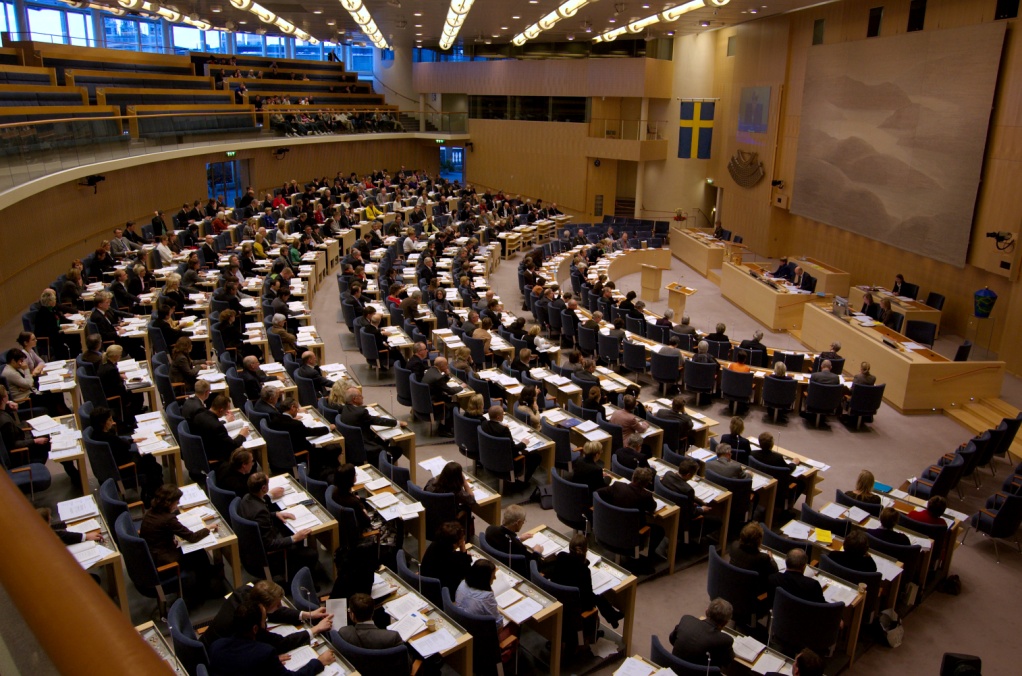 Legislature: Riksdag
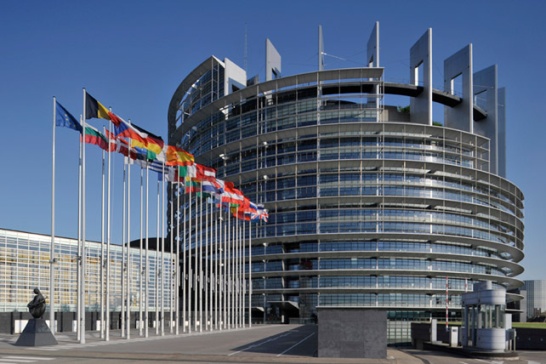 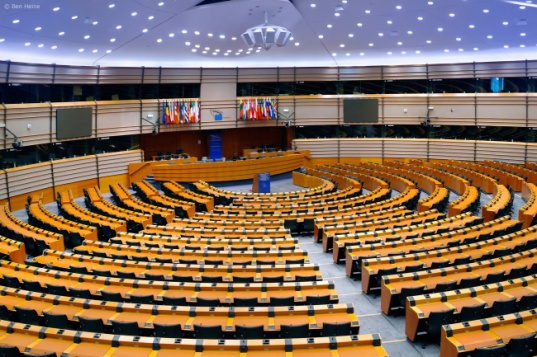 EU member country since: 1 January 1995
Seats in the European Parliament: 20
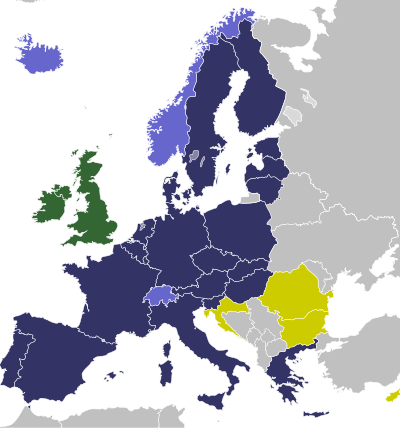 Schengen area member? Yes, Schengen Area member since 25 March 2001.
Presidency of the Council: Sweden has held the revolving presidency of the Council of the EU 2 times between 2001 and 2009.
Finland:
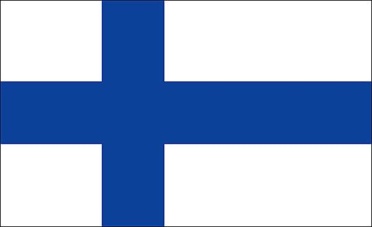 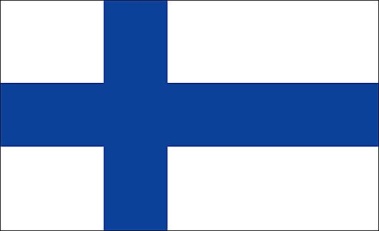 Geographical size: 338 434.7km2
Capital: Helsinki
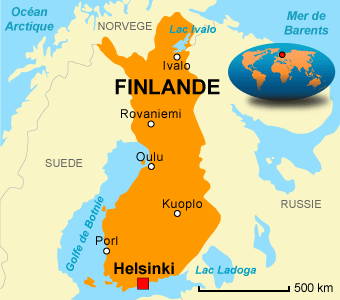 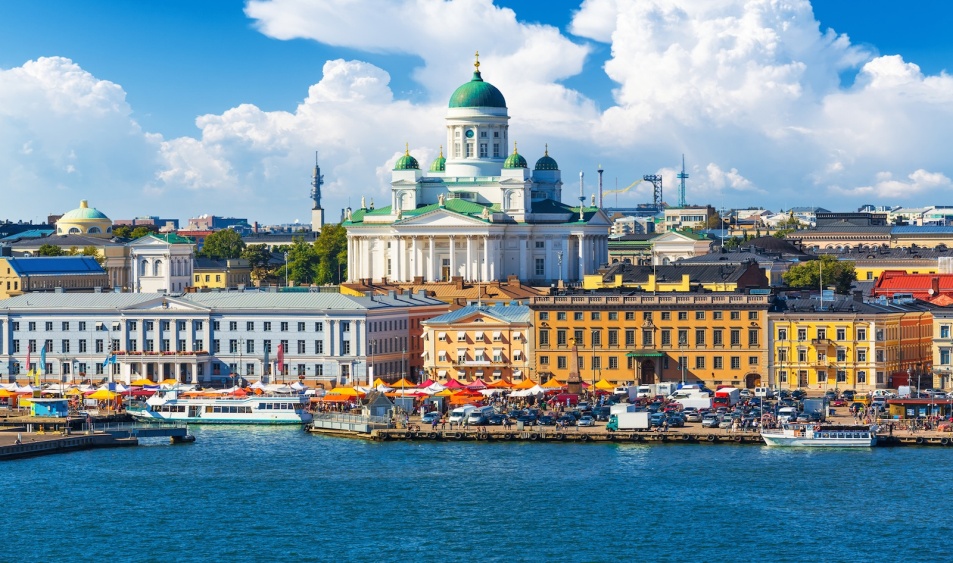 Currency: Eurozone member since 1 January 1999
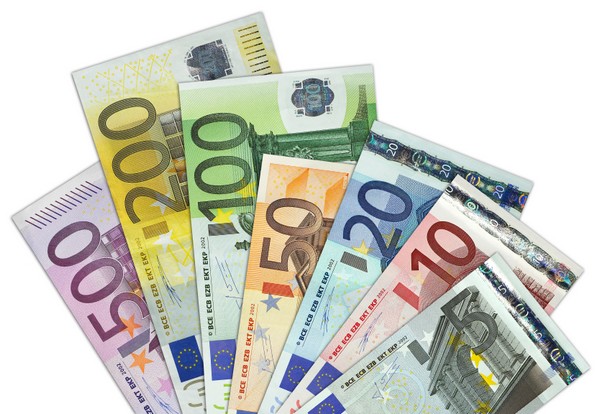 Population: 5.5 millions
Population as % of total EU population: 1.1 %
Official EU language: Finnish
Political system: Parliamentary republic
President: Sauli Niinistö
Prime Minister:Alexander Stubb
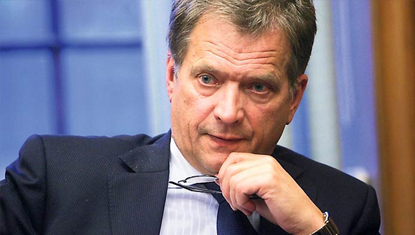 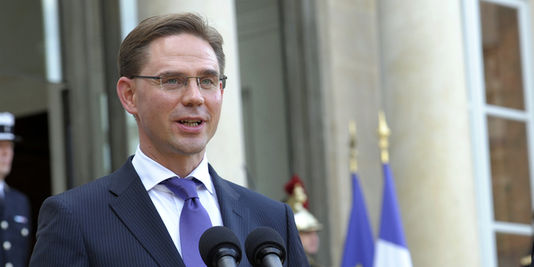 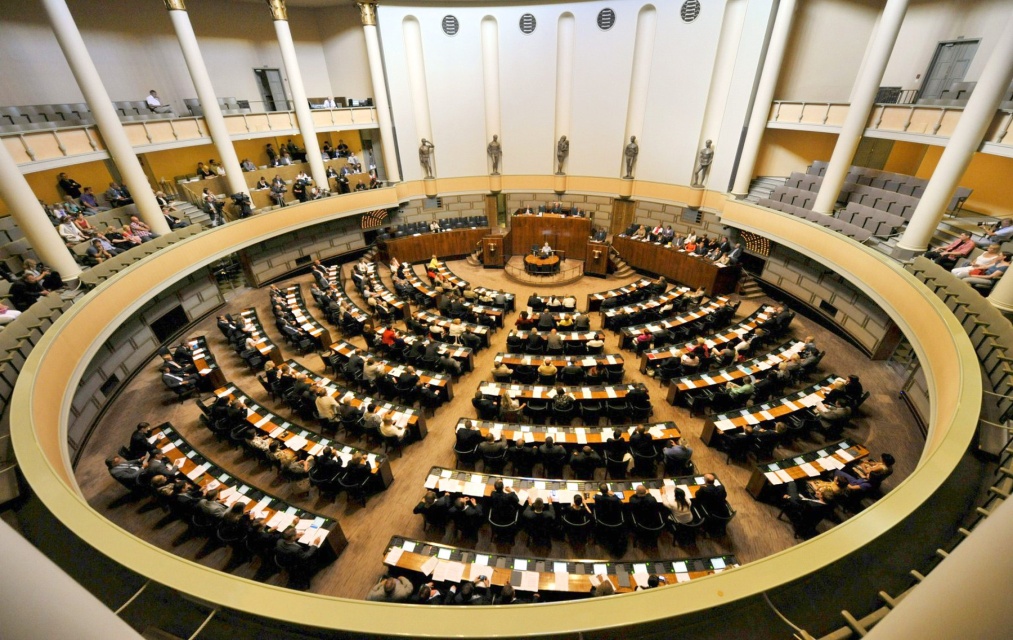 Parliament: Eduskunta
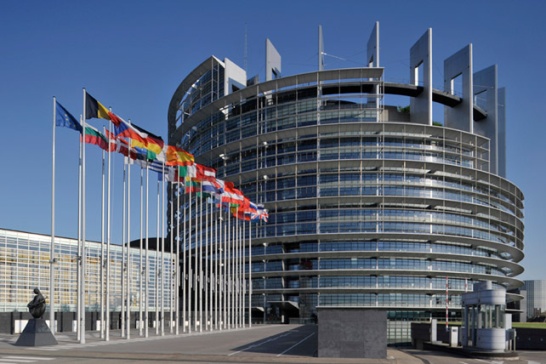 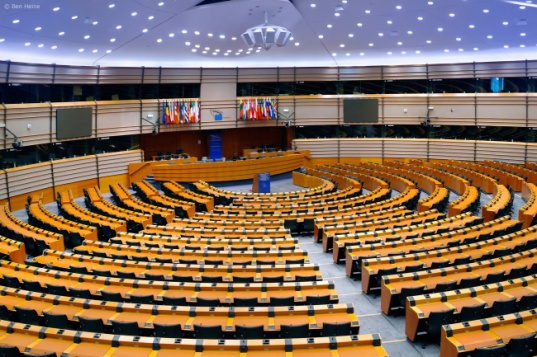 EU member country since:  1 january 1999

Seats in the European Parliament: 13
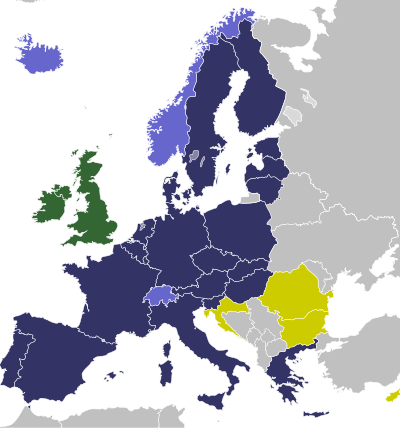 Schengen area member? Yes, Schengen Area member since 25 March 2001.
Presidency of the Council:  Finland has held the revolving presidency of the Council of the 2 times between 1999 and 2006.
Luxemburg:
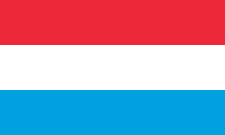 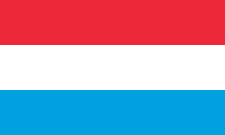 Geographical size: 2586 km2
Capital: Luxemburg
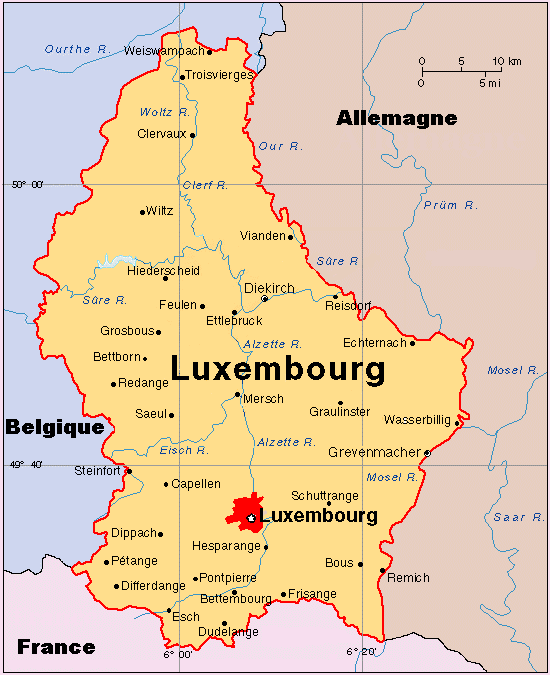 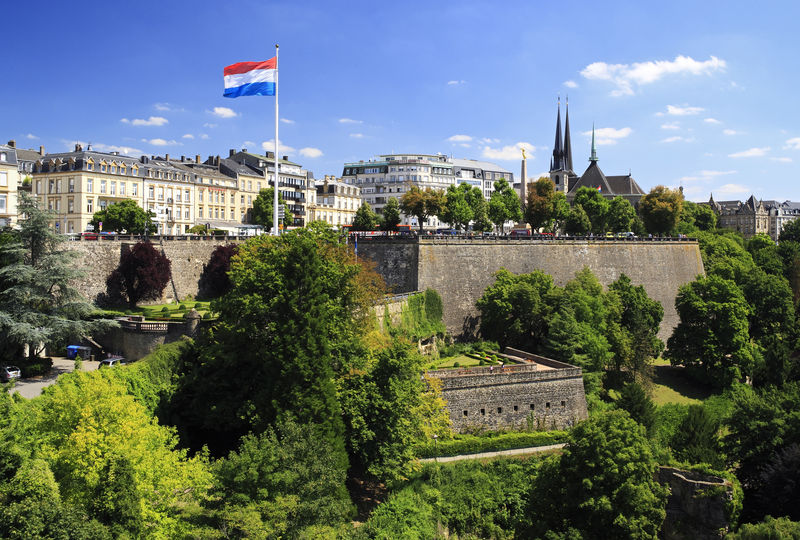 Currency: Eurozone member since 1 January 1999
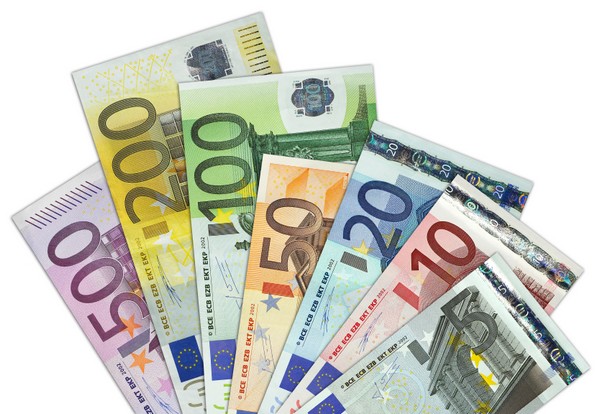 Population: 0.5 millions
Population as % of total EU population: 0.1 %
Official EU language: French, Deutsch
Political system: Unitary parliamentary constitutional monarchy
Monarch: Henri
Prime Minister: Xavier Bettel
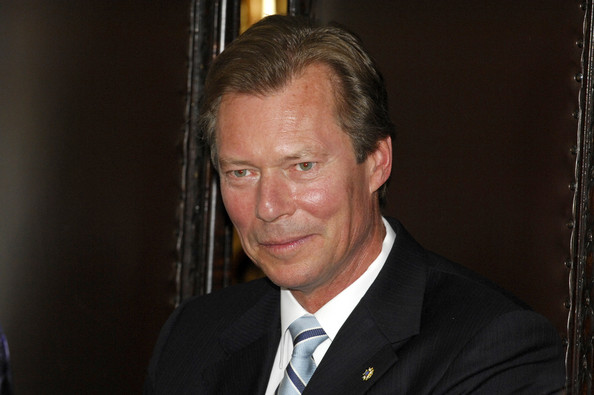 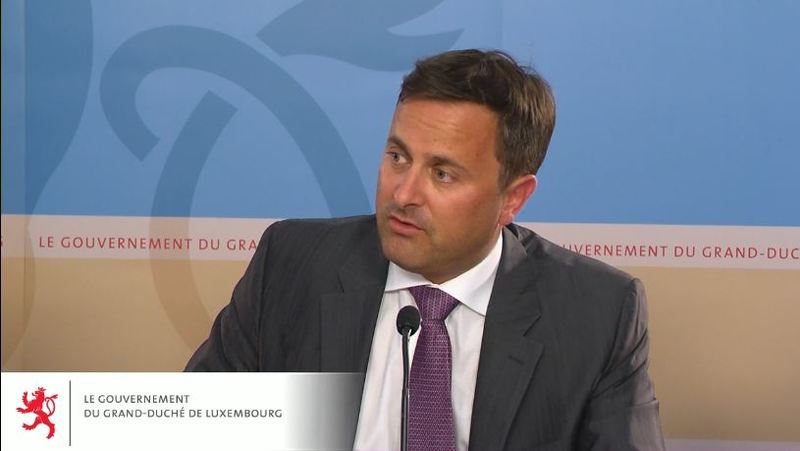 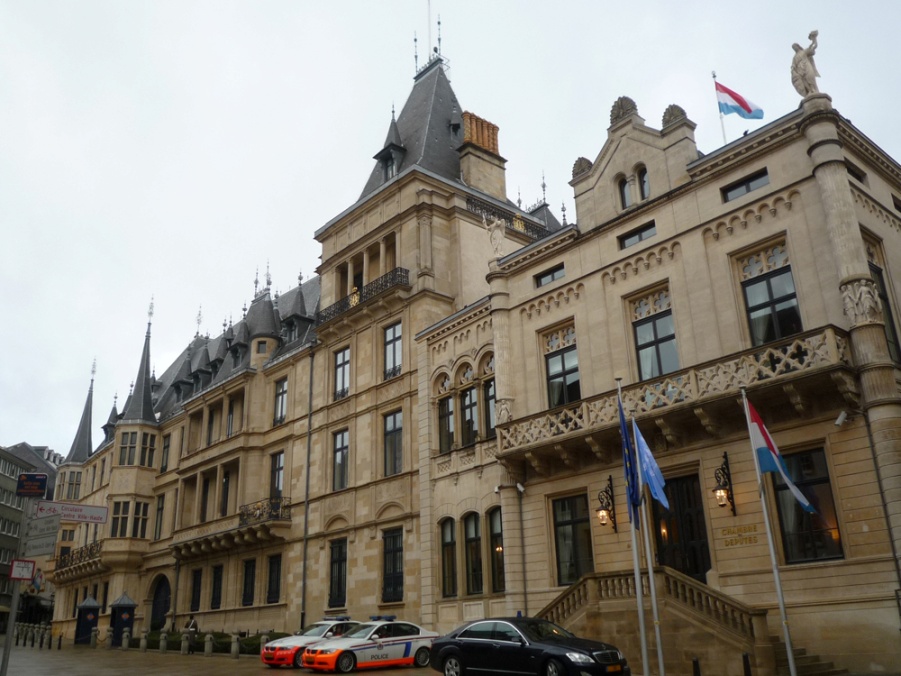 Parliament: Chamber                         of  Deputies
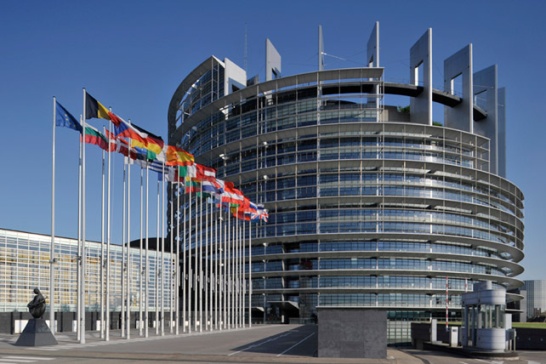 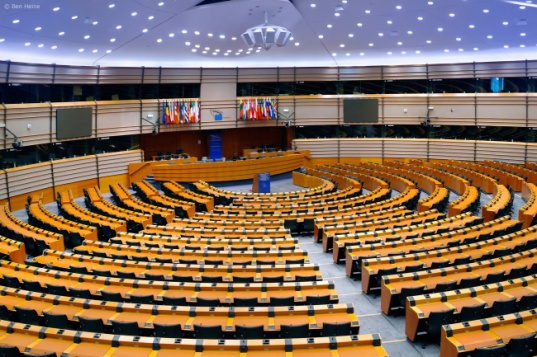 EU member country since:  1 january 1999

Seats in the European Parliament: 6
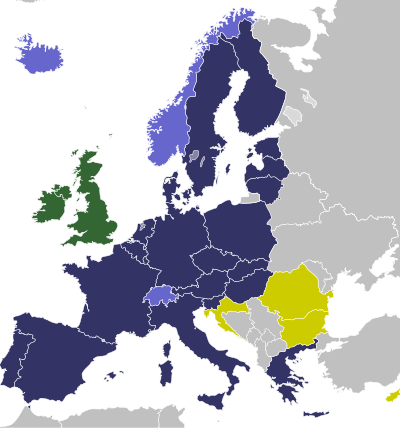 Schengen area member? Yes, Schengen Area member since 26 March 1995.
Presidency of the Council:  Luxemburg has held the revolving presidency of the Council of the 11 times between 1960 and 2005.
Denmark:
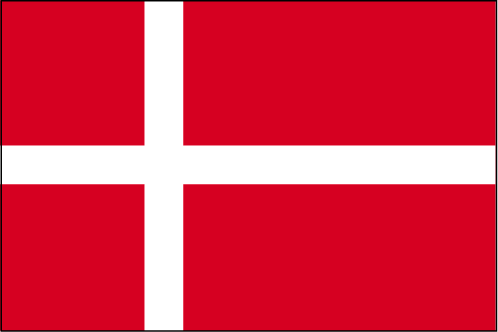 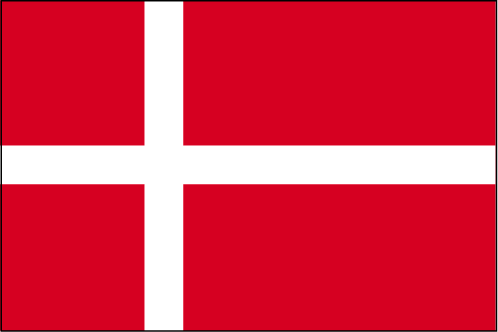 Geographical size: 42 915 km2
Capital: Copenhaguen
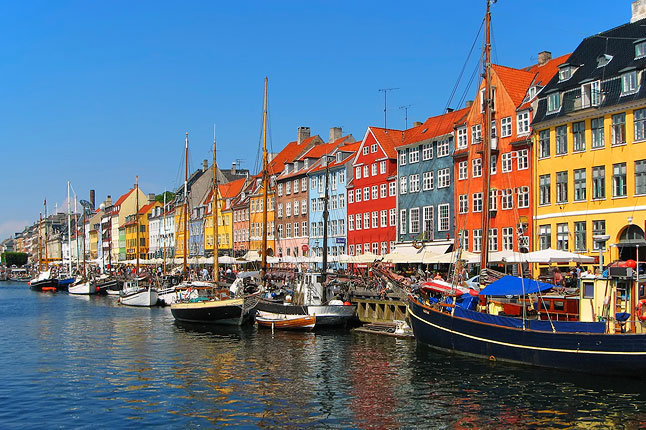 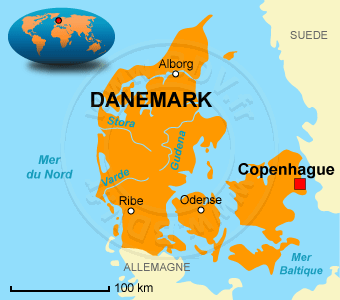 Currency: Danish Krone
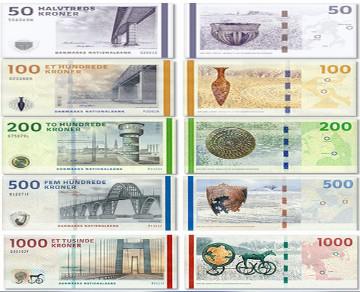 Population: 5.6 millions
Population as % of total EU population: 1.1 %
Official EU language: Danish
Political system: Unitary parliamentary constitutional monarchy
Monarch: Margrethe II
Prime Minister: Helle Thorning-Schmidt
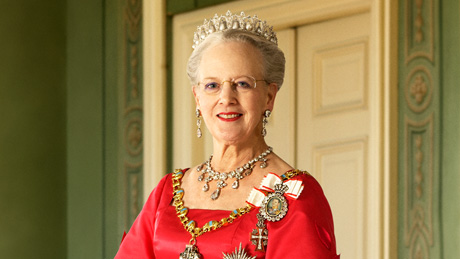 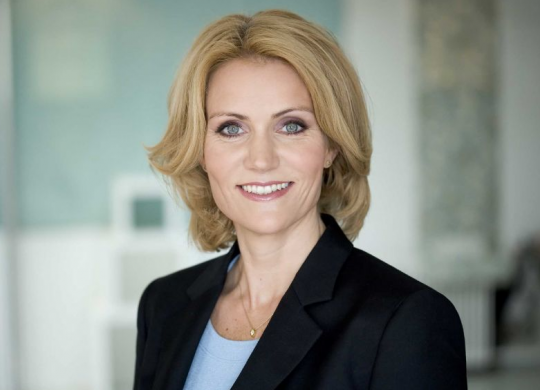 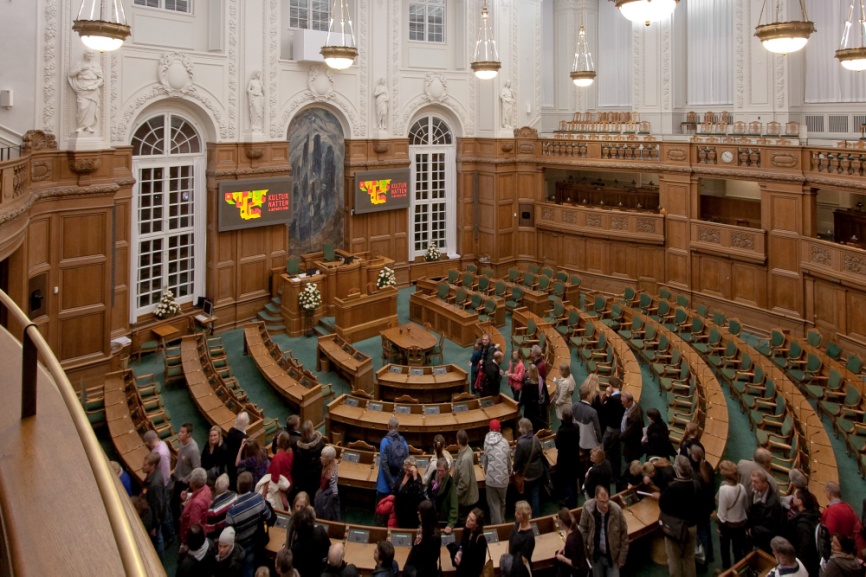 Parliament: The Folketing
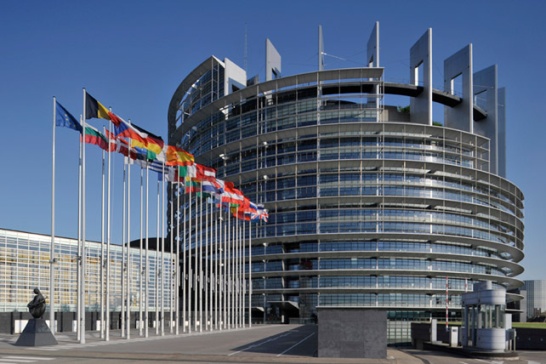 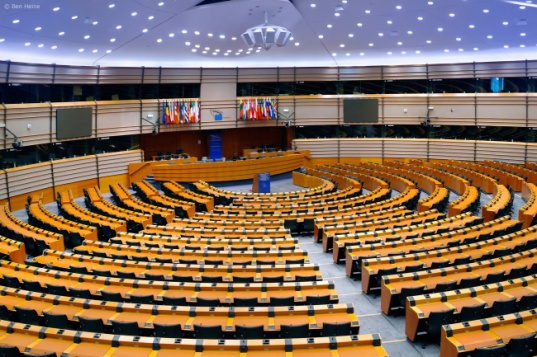 EU member country since:  1 january 1973

Seats in the European Parliament: 13
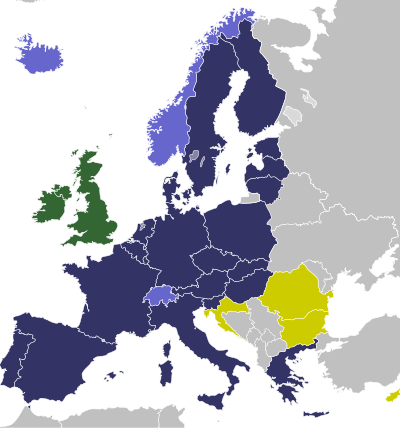 Schengen area member? Yes, Schengen Area member since 25 March 2001.
Presidency of the Council:  Denmark has held the revolving presidency of the Council of the 7 times between 1973 and 2012.